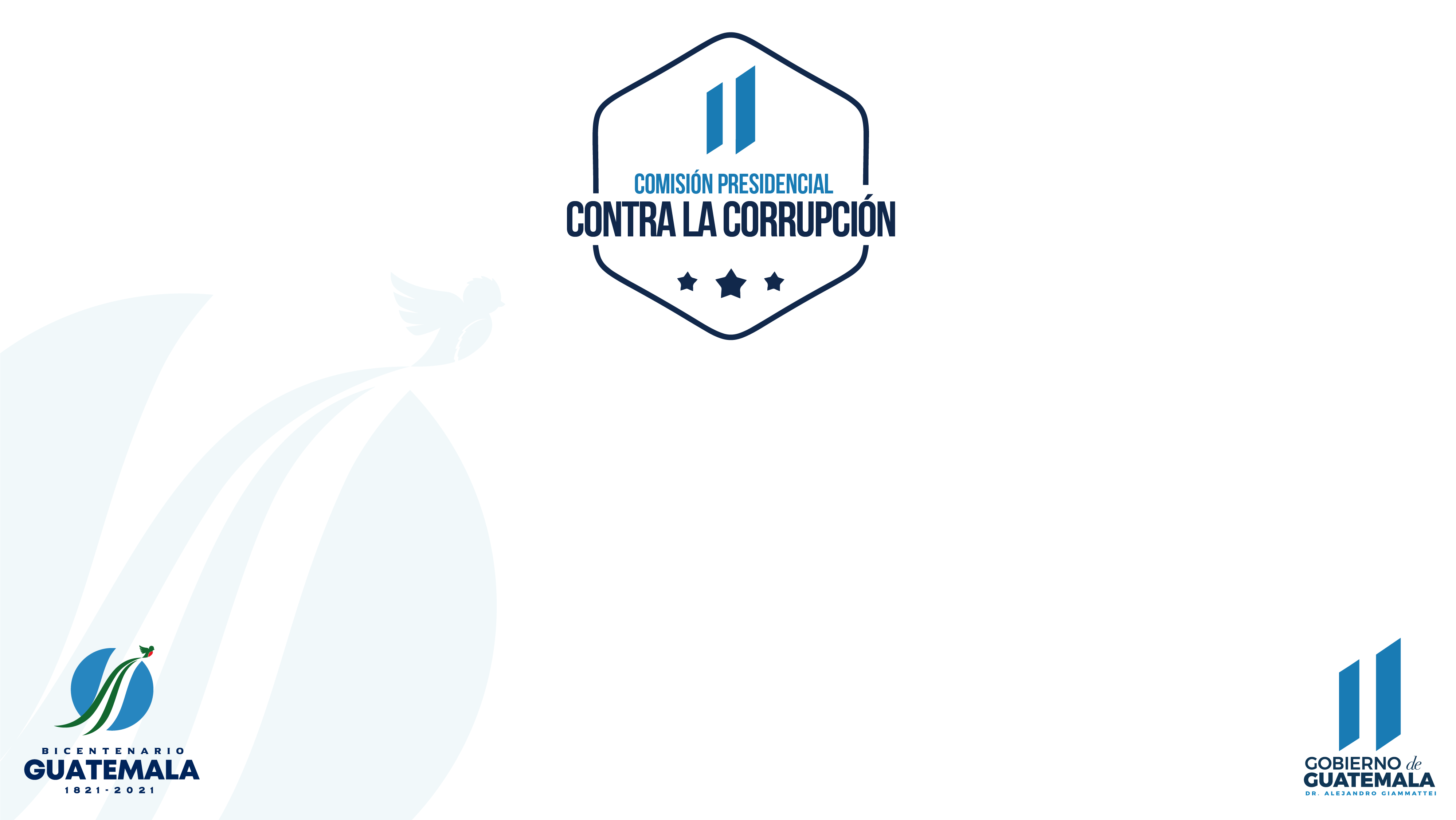 MODELO DE PRESENTACIÓN
RENDICIÓN DE CUENTASPRIMER CUATRIMESTRE 2021“Ministerio de Finanzas Públicas”
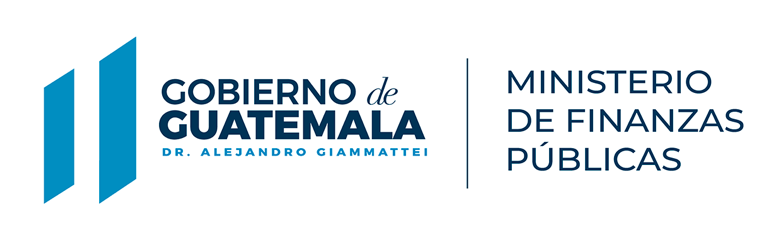 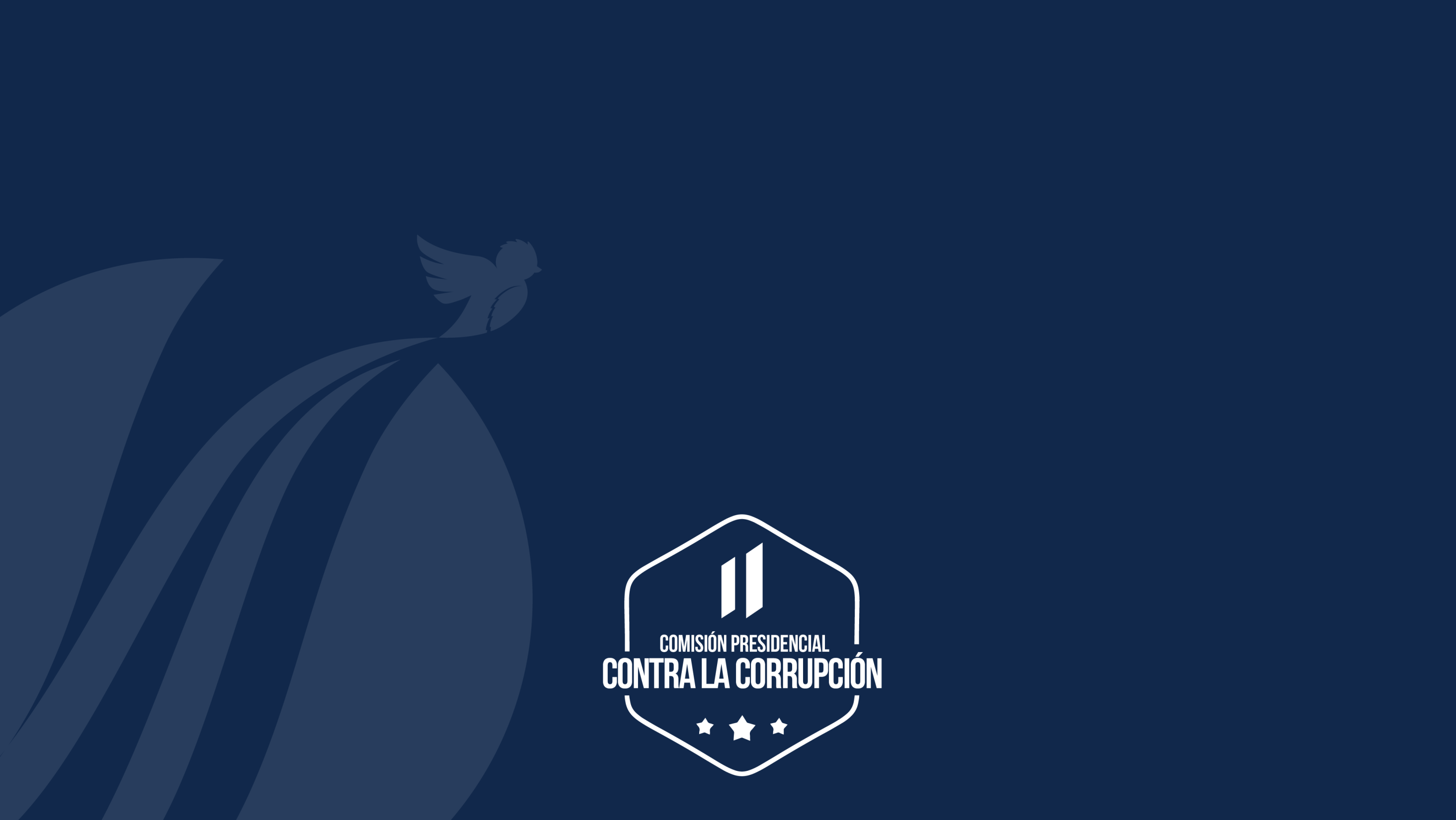 RENDICIÓN DE CUENTASPARTE GENERAL
Ejecución presupuestaria por grupo de gasto
Importancia de la erogación en servicios personales
Ejecución presupuestaria de la inversión
Ejecución presupuestaria por principales finalidades
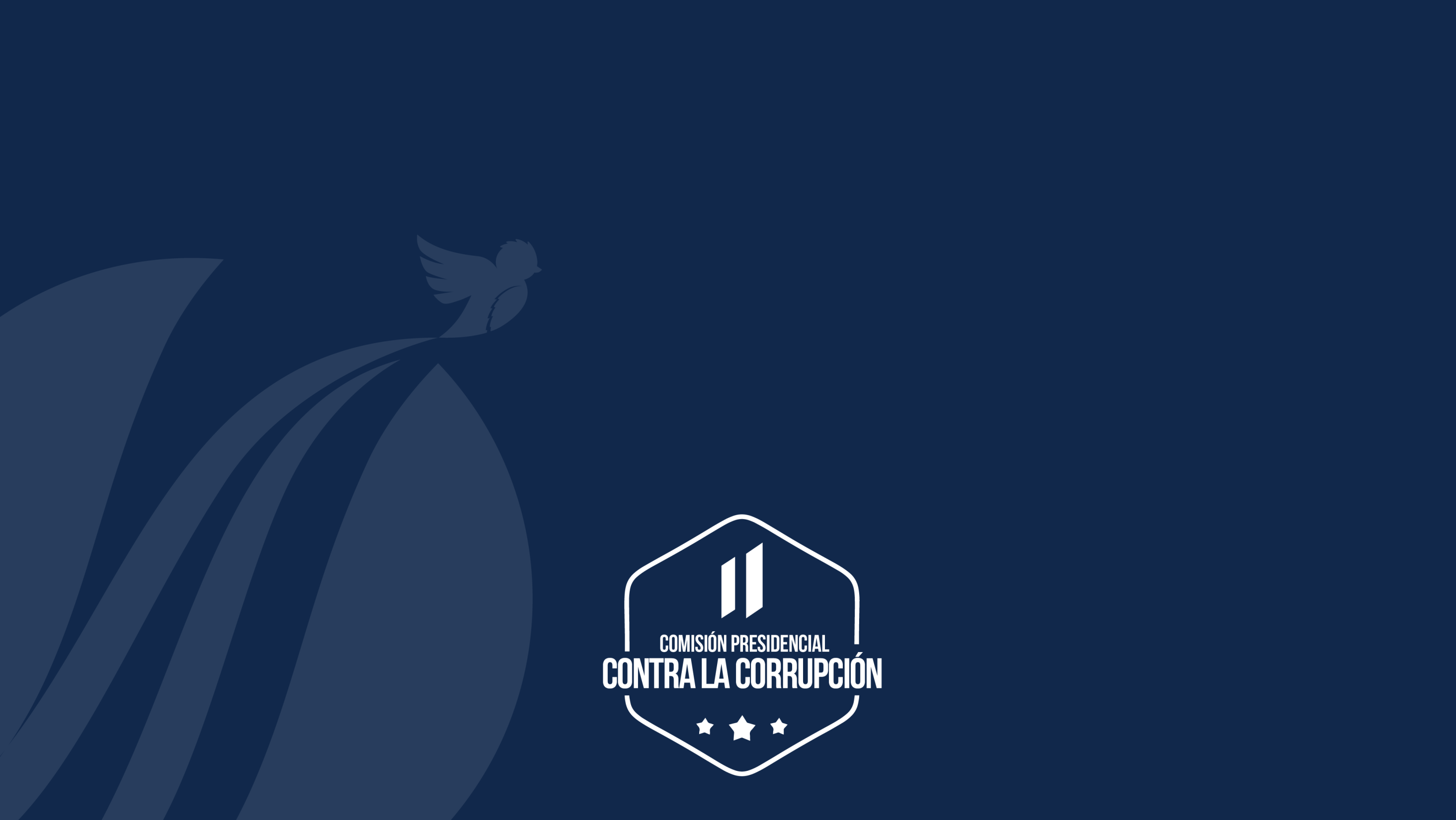 RENDICIÓN DE CUENTAS
PARTE ESPECÍFICA
RESULTADOS Y AVANCES PRIMER CUATRIMESTRE 2021
Principales resultados y avances
Principales resultados y avances
Principales resultados y avances
Principales resultados y avances
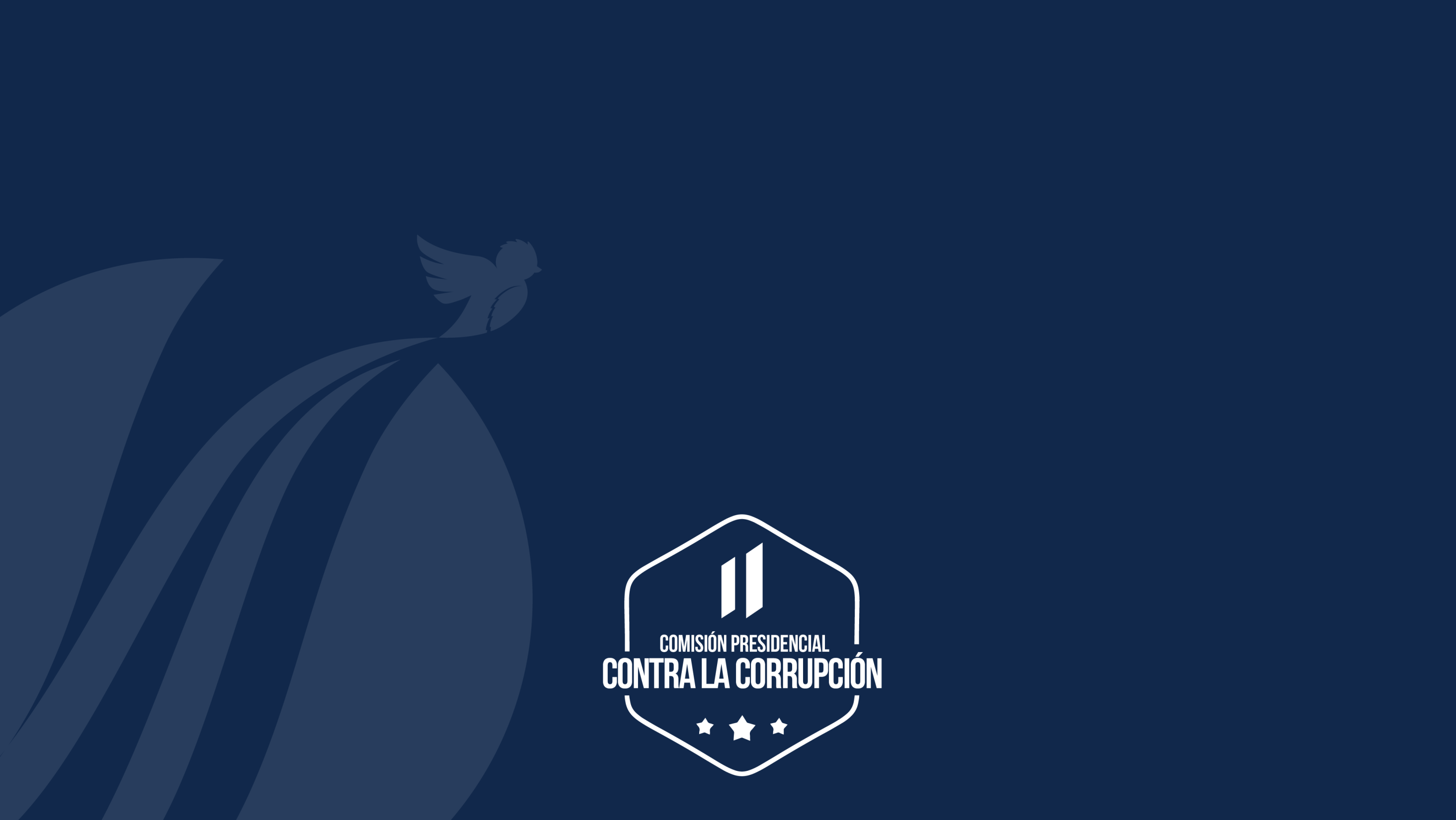 RENDICIÓN DE CUENTASLOGROS Y TENDENCIAS
Logros y tendencias Gestión de los Ingresos
Colocación de Q7.8 millardos por concepto de bonos del tesoro, equivale a 31.98% de la colocación anual, fueron utilizados para financiar programas del Estado de Guatemala.
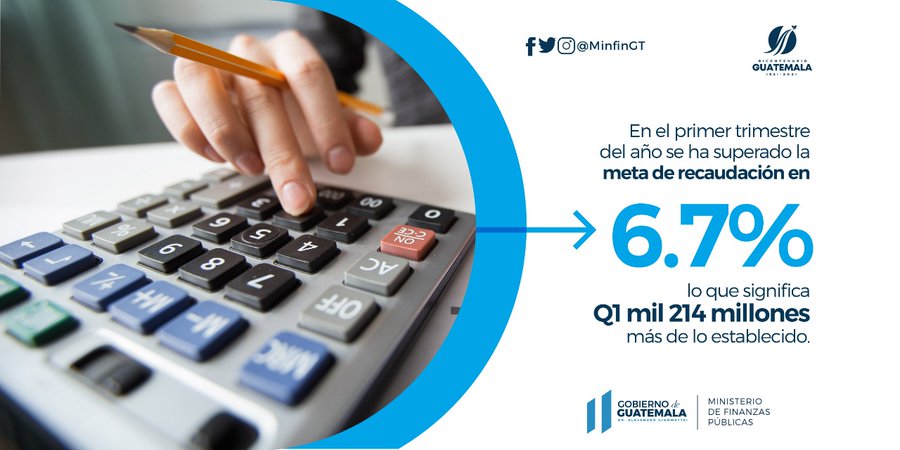 Atención a los compromisos por pago de servicios de la deuda pública, realizando 525 instrucciones de pago, 25.25% de lo programado para el año 2021.
Publicación en la página Web del Minfin de las estadísticas de las finanzas públicas para el Gobierno Central, siguiendo los estándares internacionales del FMI.
Apoyo al fortalecimiento de la Superintendencia de Administración Tributaria -SAT- para la estimación de ingresos tributarios para el ejercicio fiscal 2021 y proyecciones 2022-2026.
Logros y tendenciasGestión de los egresos
Informe de liquidación Anual del Presupuesto General de Ingresos y Egresos y Cierre Contable 2020, entregado al Congreso de la República y Contraloría General de Cuentas.
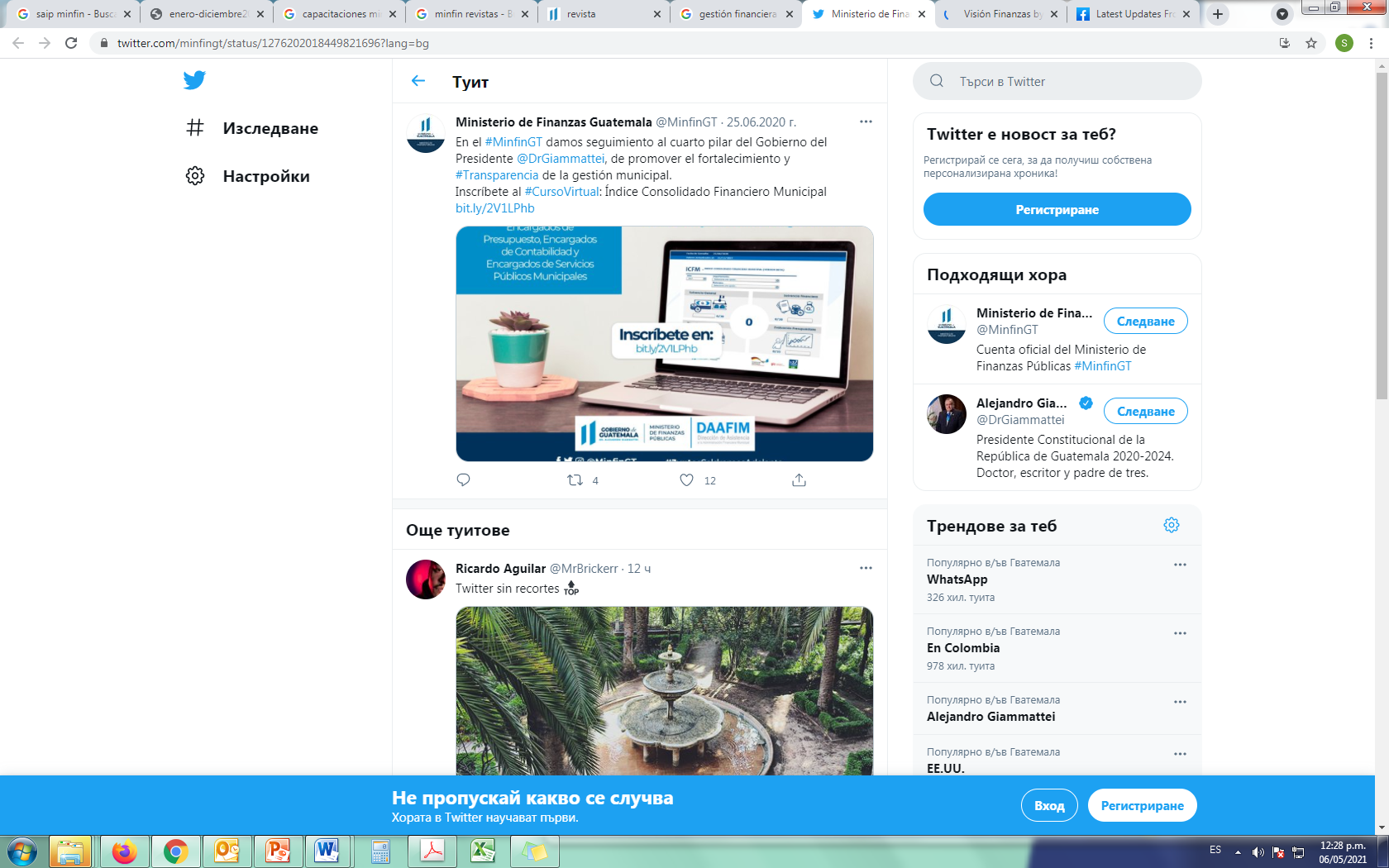 Fortalecimiento a las Municipalidades mediante la Implementación del cobro del portal de Gobierno Locales por medio de tarjeta de crédito o débito.
Publicación del tablero de indicadores del Índice Consolidado Financiero Municipal -ICFM- con datos 2018-2020.
Implementación Servicios GL en las municipalidades  y asistencia técnica a gobiernos locales.
Logros y tendenciasGestión de los Egresos
Institucionalización de gobierno abierto
Se aprobó la Metodología de Co-creación del Quinto Plan de Acción Nacional de Gobierno Abierto.
Transparencia fiscal
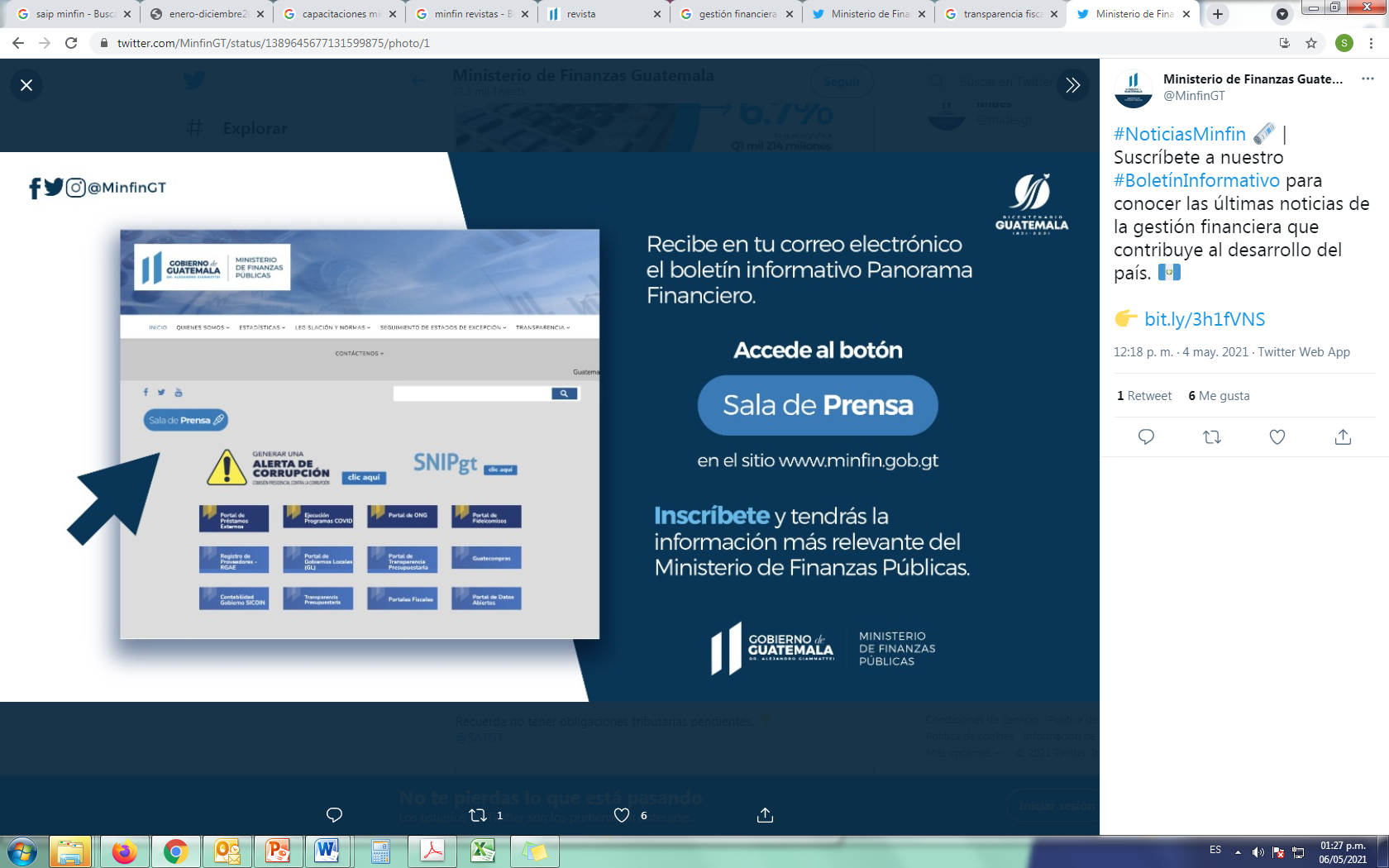 Portales de Transparencia
Se facilita al ciudadano acceso a la información sobre el Presupuesto Público histórico y actual, a través de gráficos,  mapas interactivos e infografías.
Portal de datos abiertos
Se verá fortalecido y estará preparado para las altas exigencias que presentan los usuarios especializados de los datos financieros del Gobierno de Guatemala.
Logros y tendenciasGestión de los Egresos
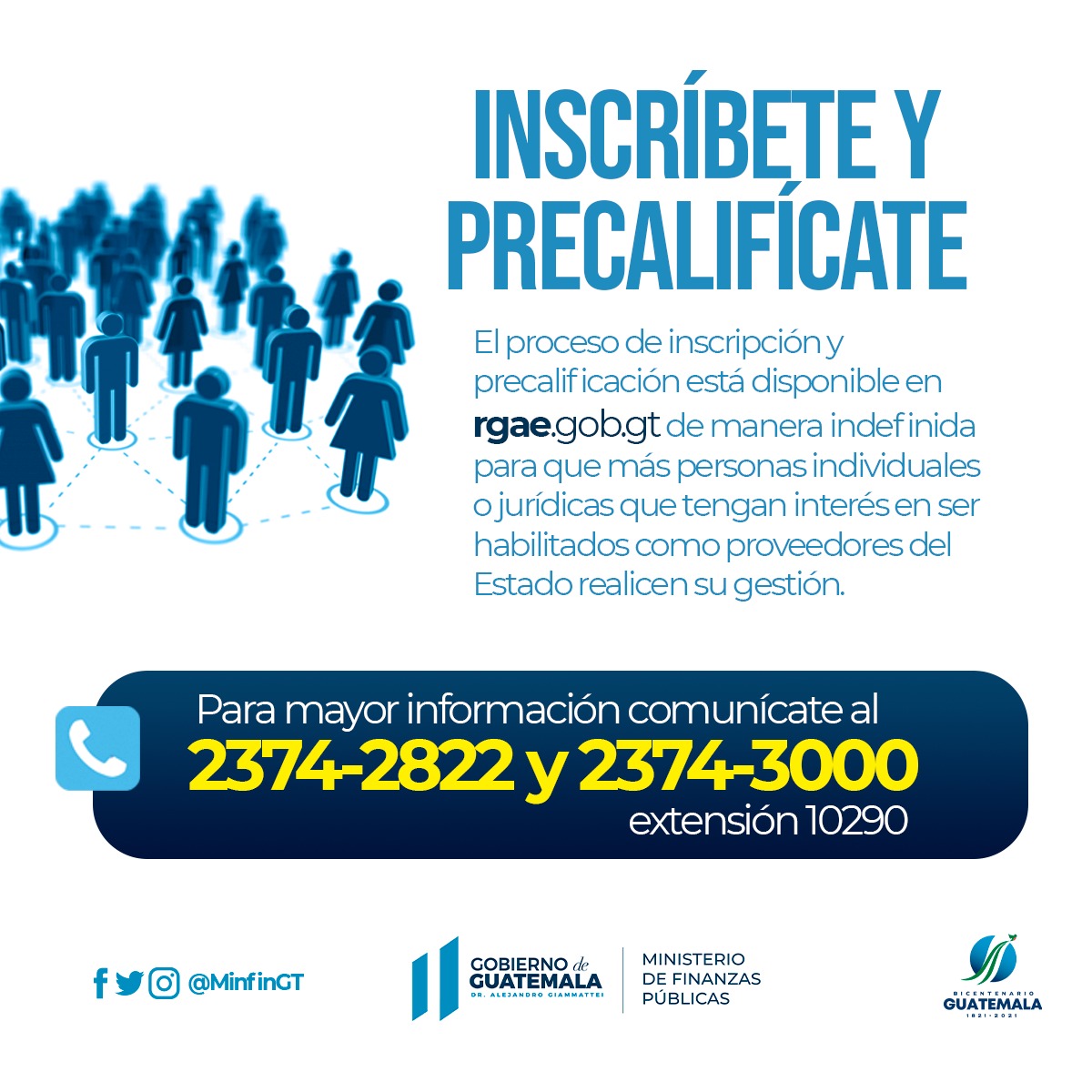 Implementado el plan piloto del Fondo Rotativo con Tarjeta de Compras Institucional -TCI-.
Programa de capacitaciones para Entidades Descentralizadas para promover la liquidación de pago a través de transferencia electrónicas utilizando el -SICOINDES-.
Capacitadas 4,961 personas representantes de diferentes instituciones públicas y proveedoras en el marco de la Ley de Contrataciones del Estado y sus Reformas.
Logros y tendenciasGestión de los egresos
Desarrollado el modelo de formación y desarrollo profesional, en materia de adquisiciones del Estado.
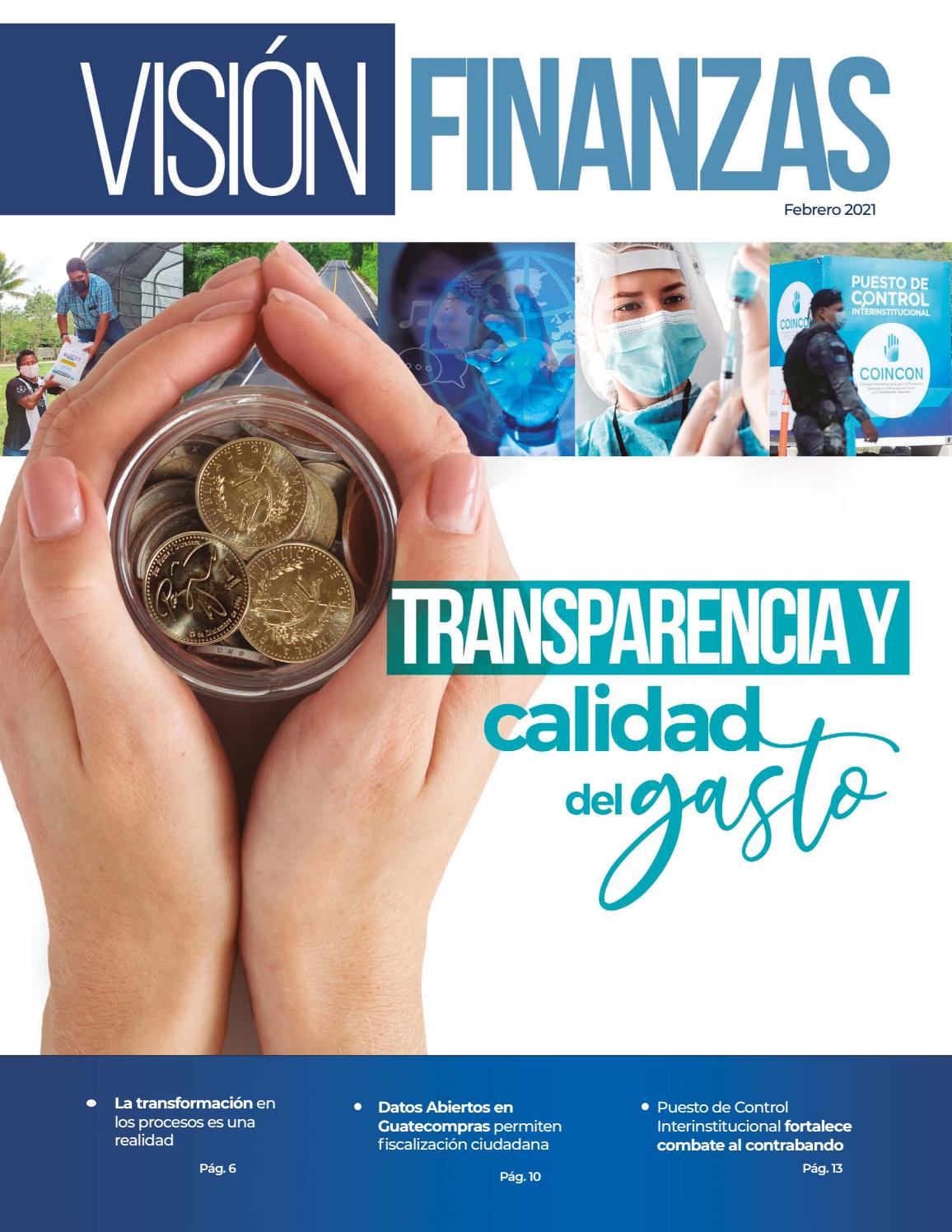 Legalización de Bienes Inmuebles:
Avance de un 80% en el reconocimiento de inmuebles que se encuentran en uso de entidades del Sector Público, susceptibles de regularización o saneamiento legal (Departamento del Progreso, Tecpán Chimaltenango).
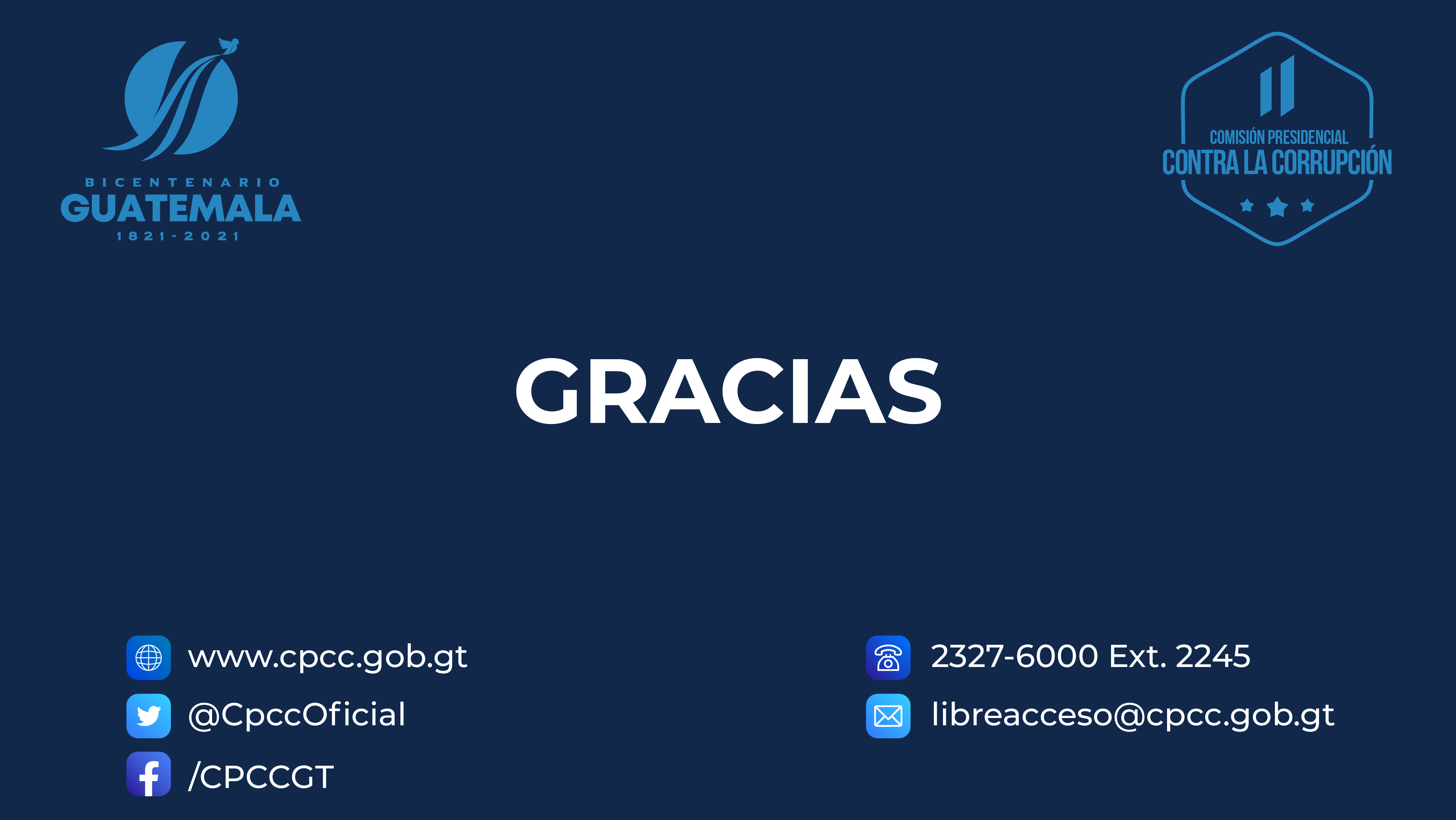